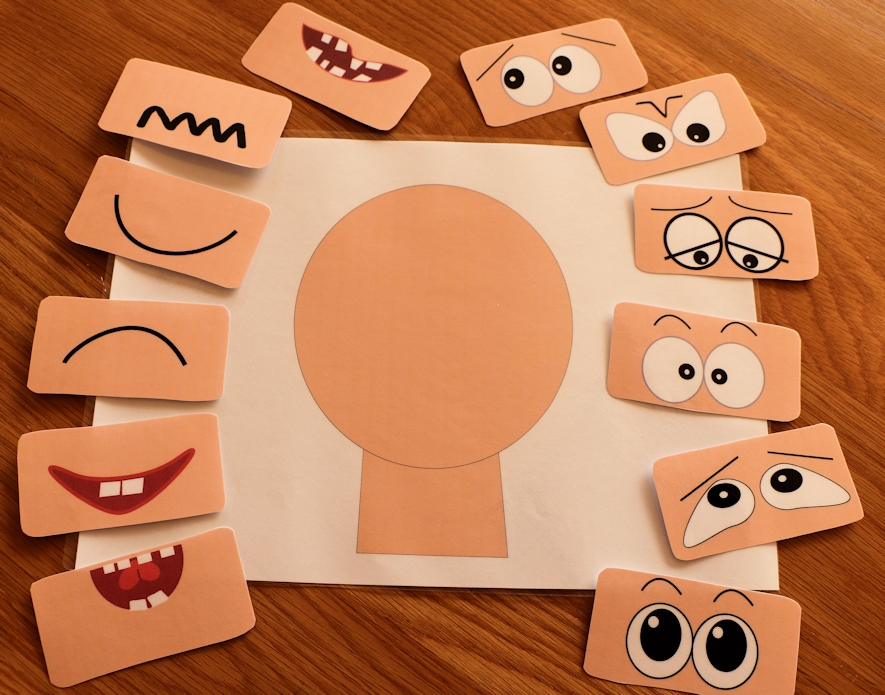 Соціально-емоційний та емоційний розвиток
V
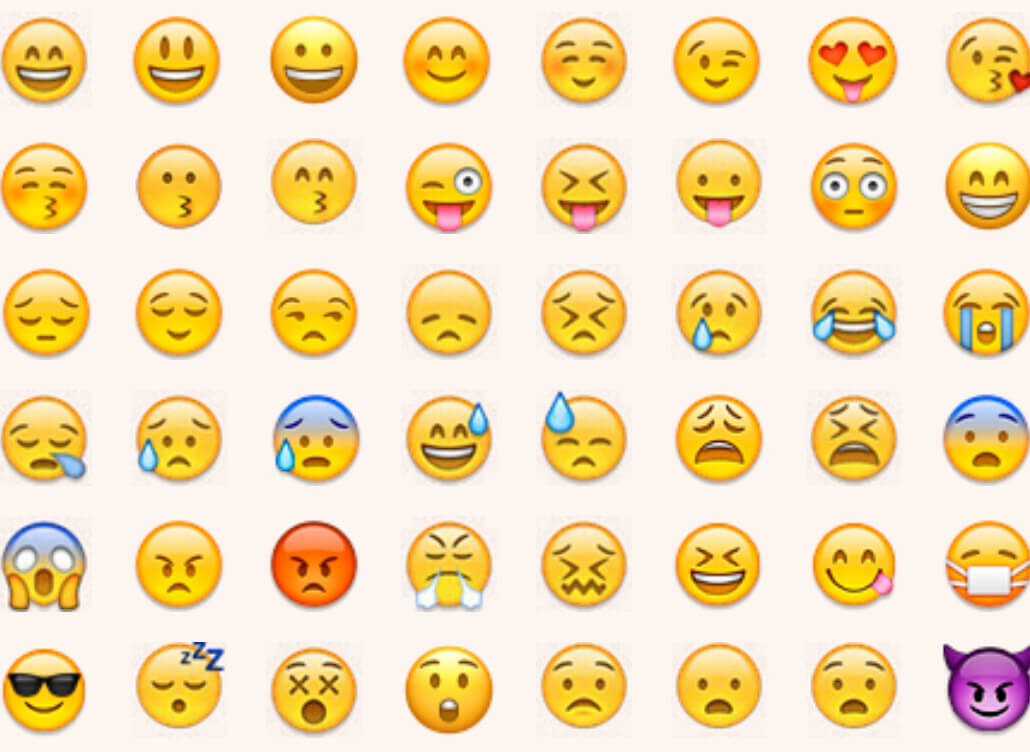 Що ми вже знаємо про емоції?
Емоції
(від лат. emovere — хвилювати, збуджувати) — це переживання людиною свого особистого ставлення до дійсності, його реакції на вплив внутрішніх і зовнішніх подразників. Емоційне переживання — це суб’єктивне відображення об’єктивної реальності, його виникнення наперед визначене впливом на нервову систему людини об’єктивних явищ.
Типи емоцій
Настрій
Афекти
Почуття
Складові емоцій
Нейронні реакції
Фізіологічні реакції (симпатична, парасимпатична ВНС)
Суб'єктивне сприймання
Емоційне вираження
Стимул до дії
1 рік – 24 місяці
з 6 місяців
Соц. посмішка 8-10 тиждень
Соціальні, складні емоції
Вплив соціуму
Соціальна природа Е.
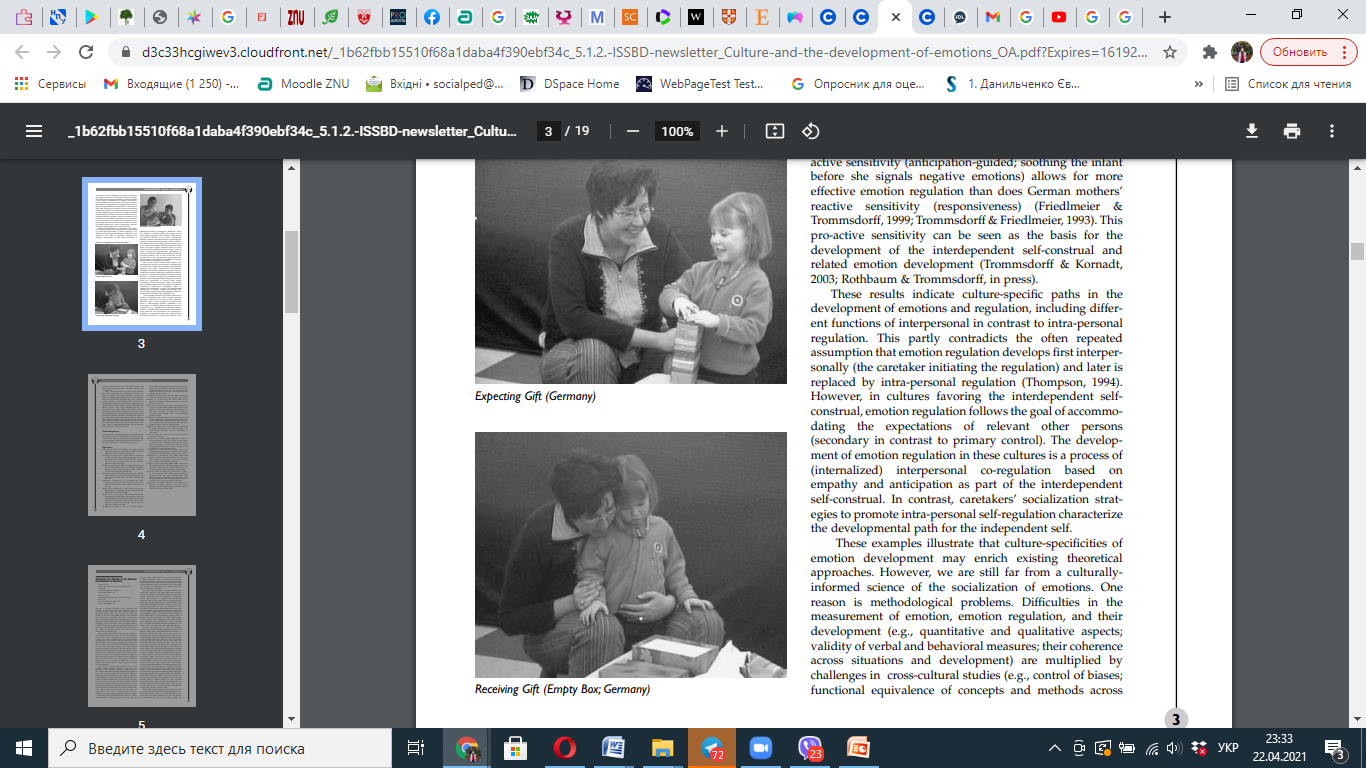 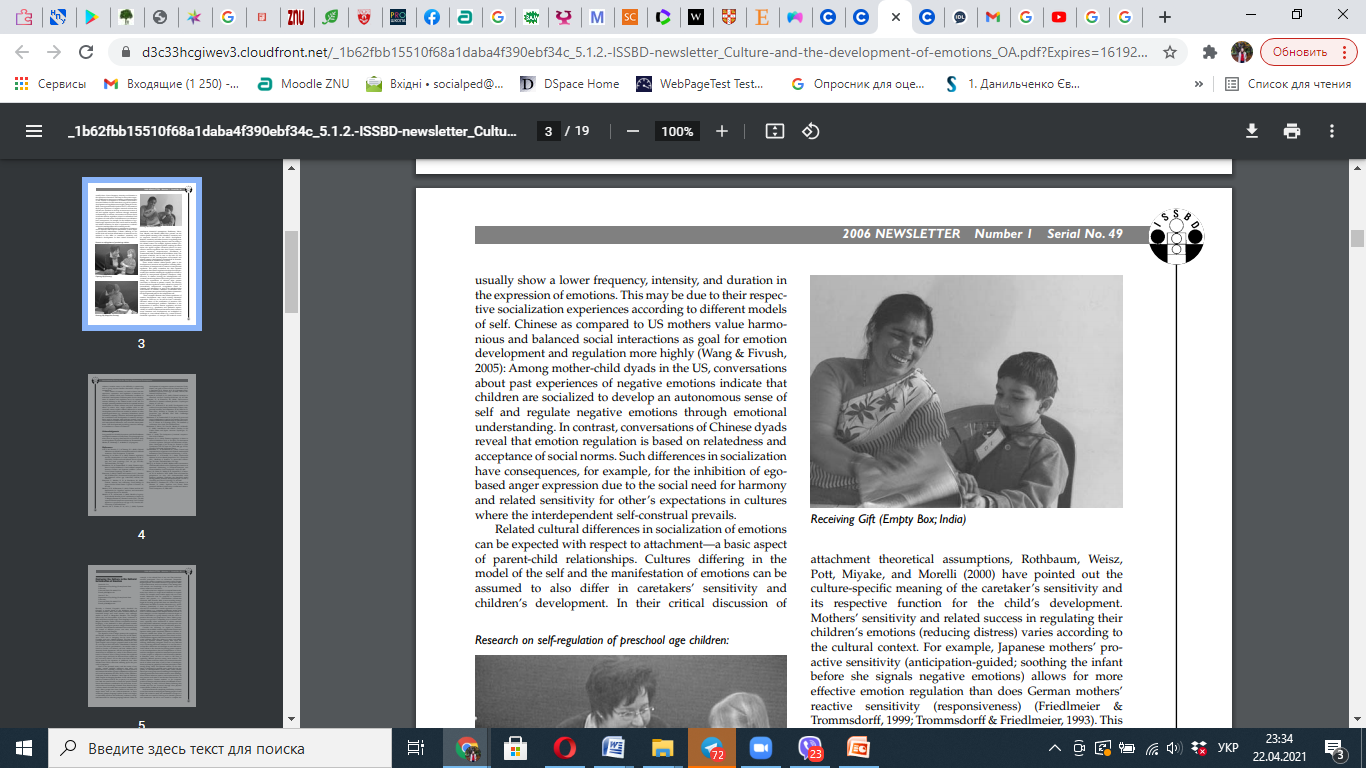 Діада “мати-дитина”
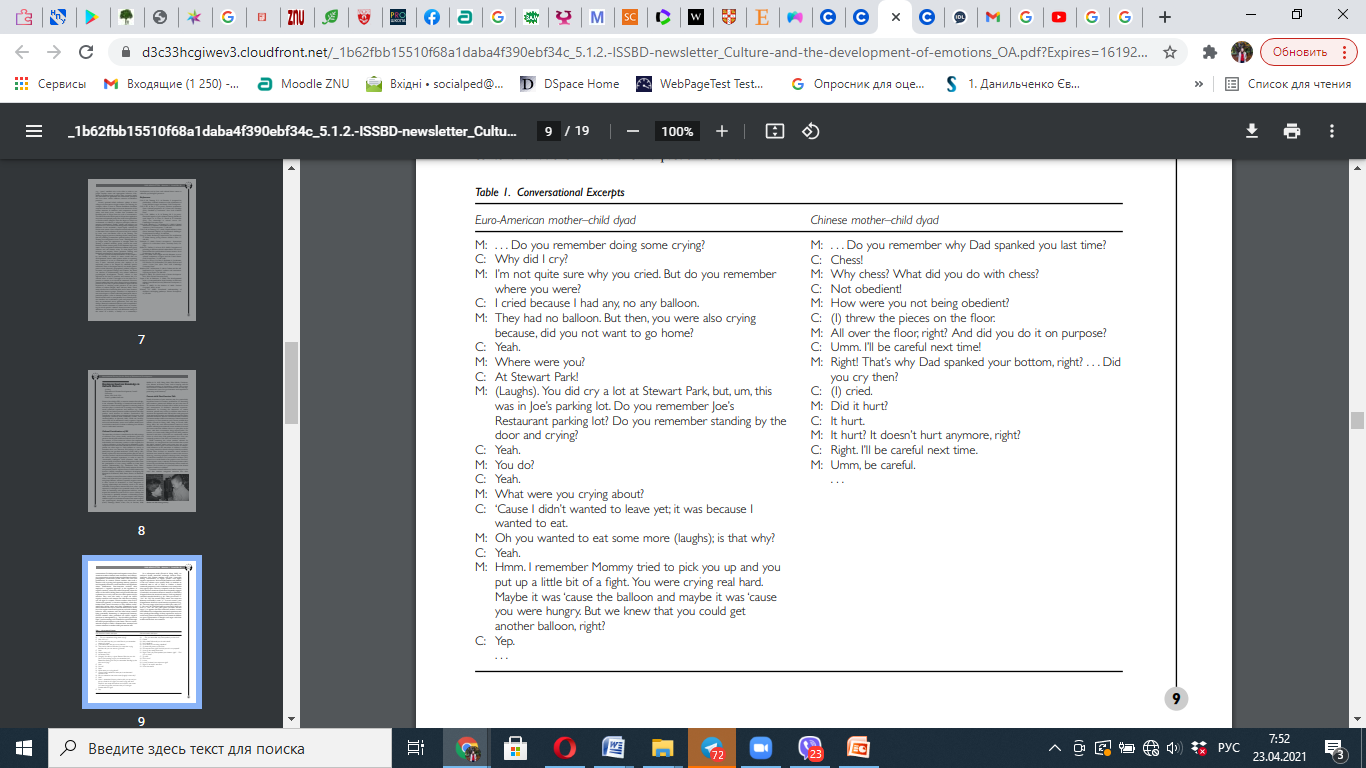 Розвиток емоцій
вираження
контроль проявів
Інтерпретація
з 5 місяців, 
з 2 років – прислуховується до вказівок
Інтерпретація емоцій
3 місяці – розрізняють міміку щастя, подиву, гніву
7 місяців + страх, сум, інтерес
= об'єкти, ситуації викликають емоції
8-10 місяців – спираються на реакції інших для розуміння ситуацій
Theory of mind
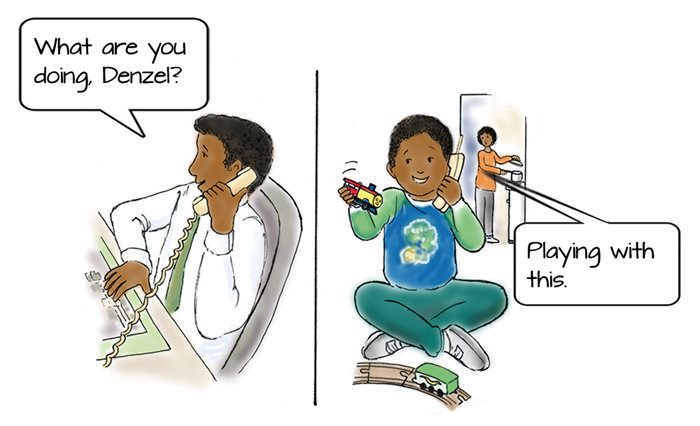 Simon Baron-Cohen, 1985, Sally–Anne task
https://www.simplypsychology.org/theory-of-mind.html?ez_vid=6301aa08429115107f26bef15db3b8256e30f8dc#ezoic-pub-video-placeholder-10
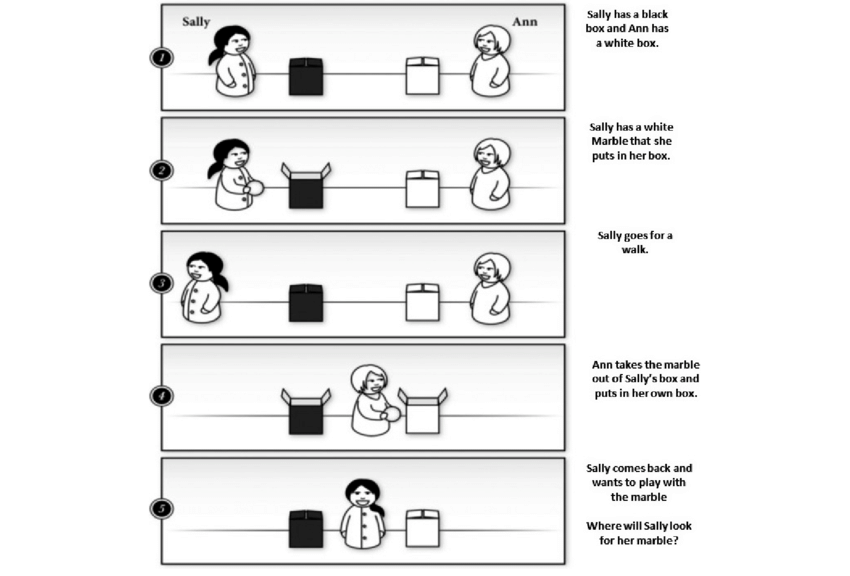 Когнітивна складова
Причинно –наслідовий зв'язок
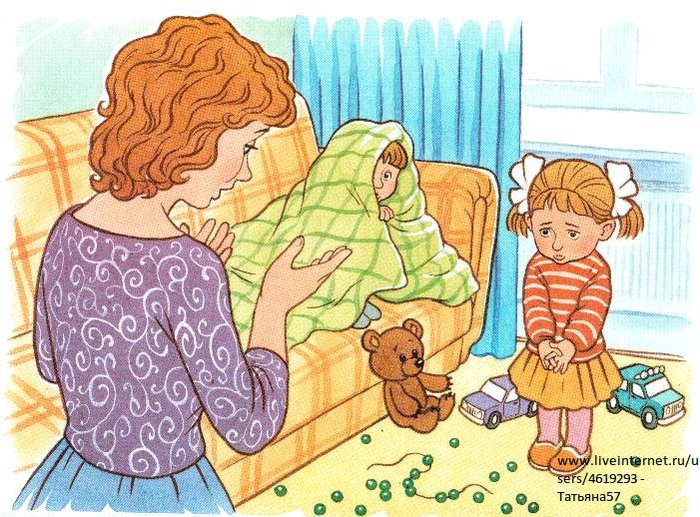 Вплив емоційної депривації
https://www.youtube.com/watch?v=ChoOExRLT4Q&list=WL&index=12&t=20s
Вплив Е. на когнітивний розвиток
Темперамент
Зв’язок з уважністю, комунікативністю, тривожністю, 
стабільність взаємозв'язку протягом життя
Гени?
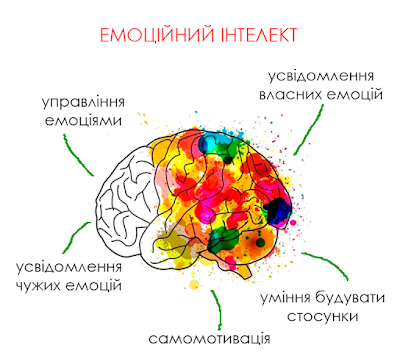 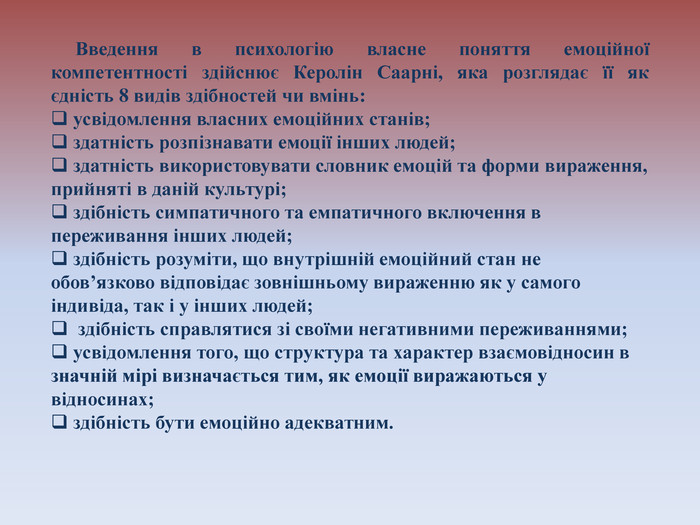 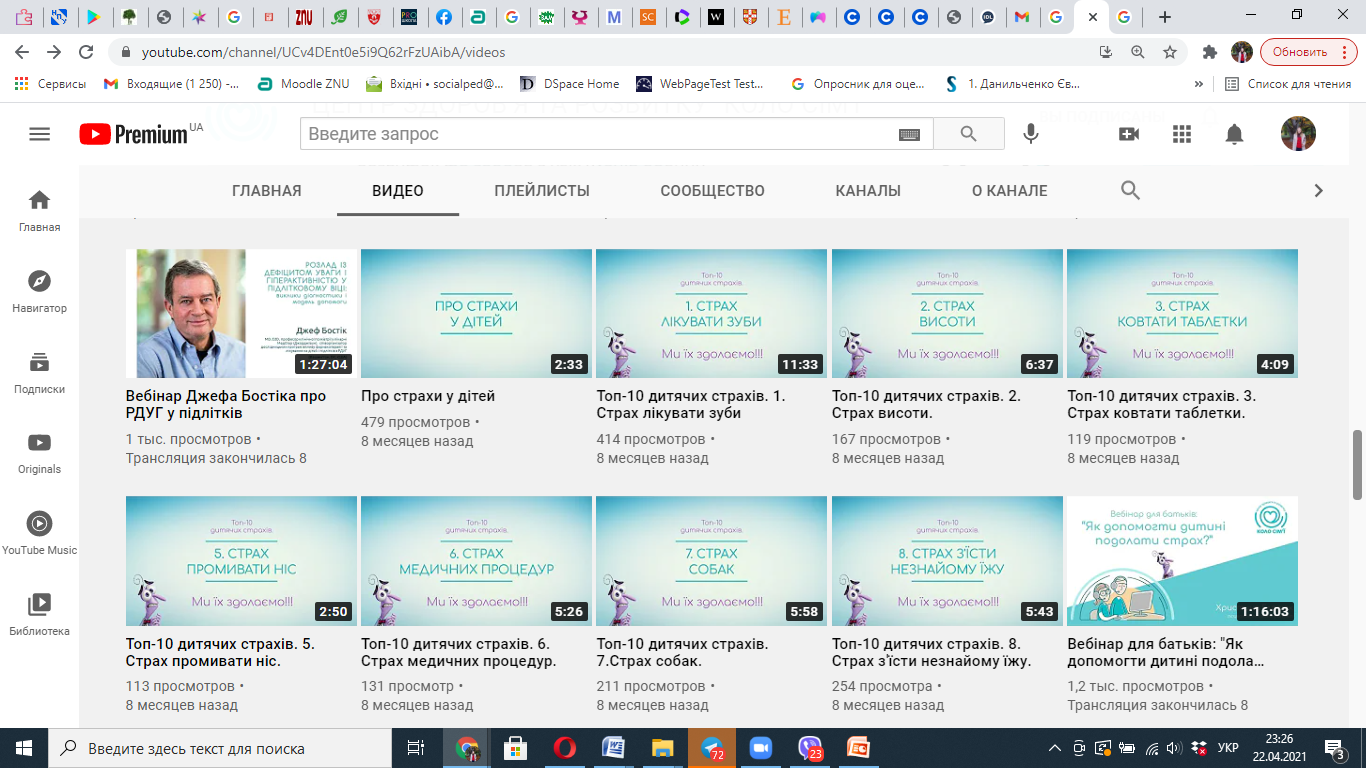